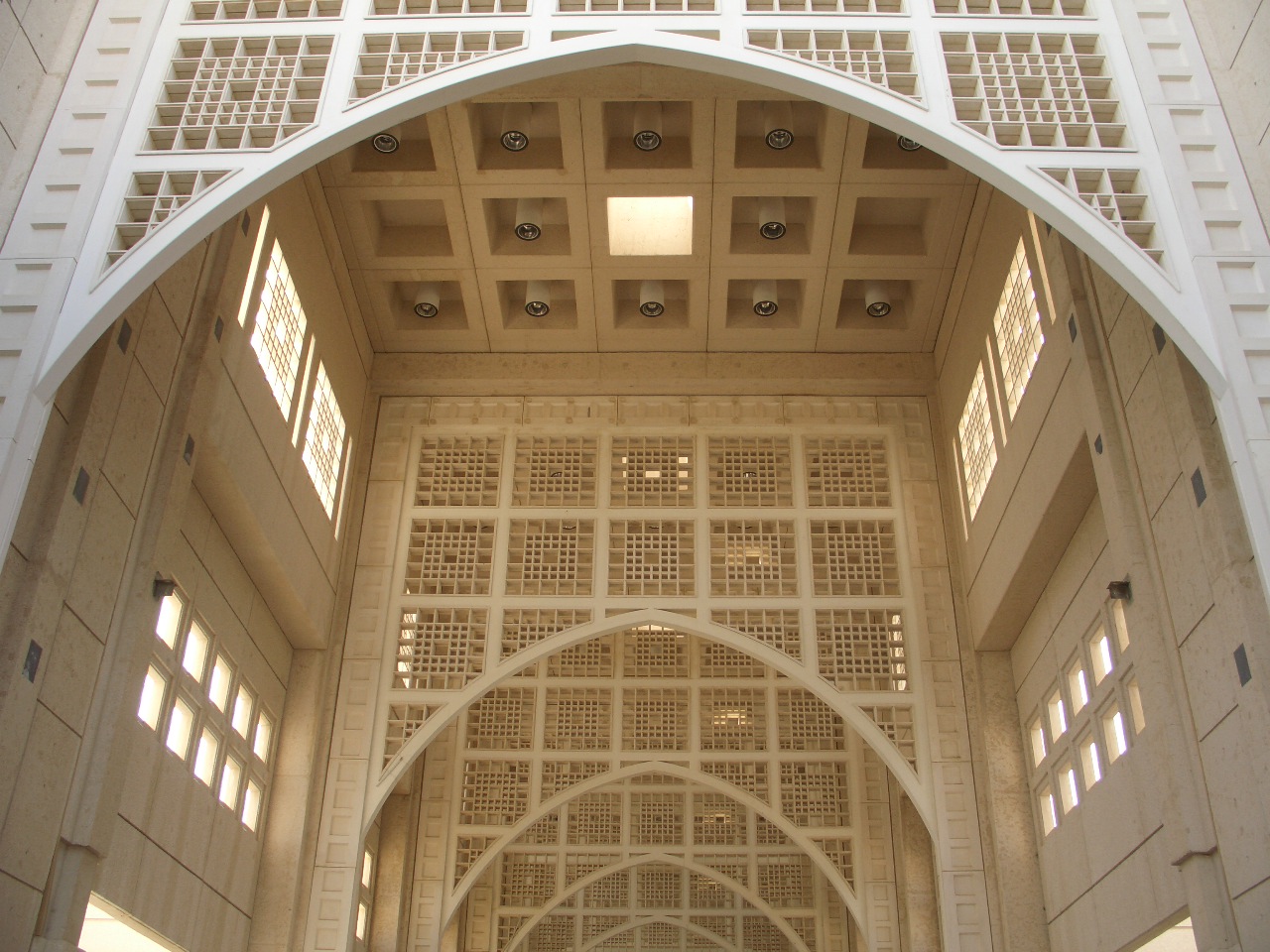 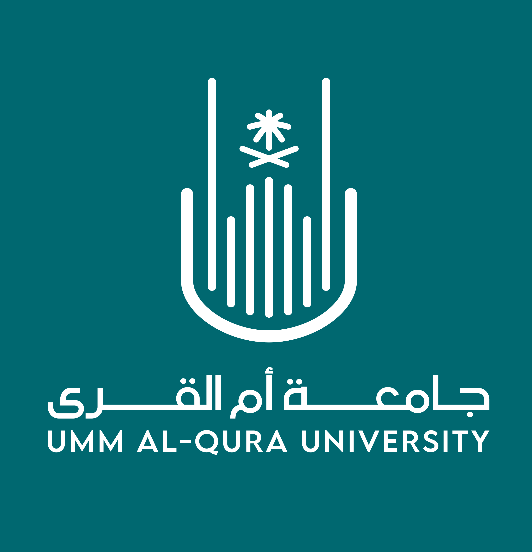 وكالة الجامعة

1443 - 2021
دليل السياسات و الإجراءات
الإدارة المالية ( FA )
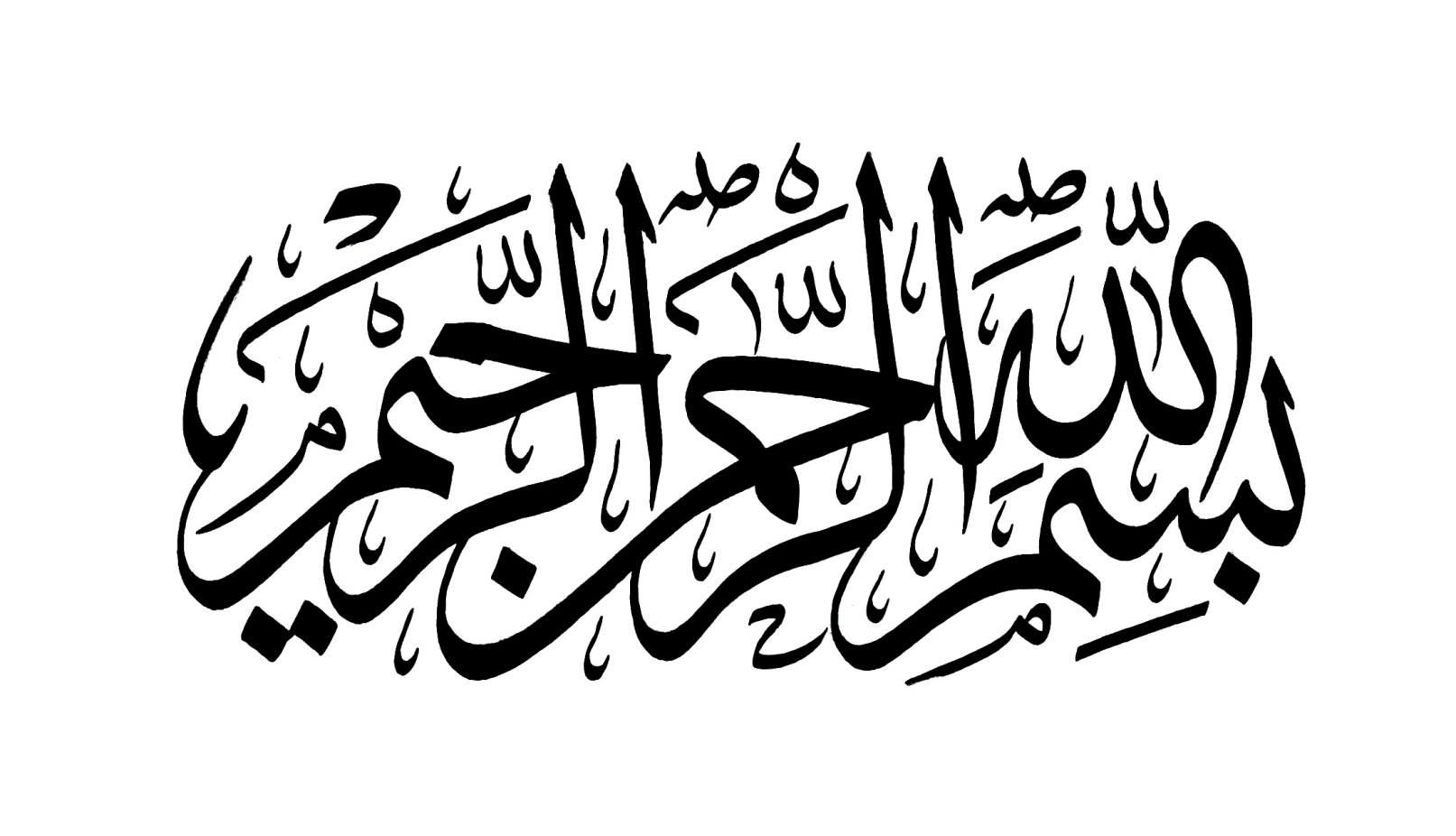 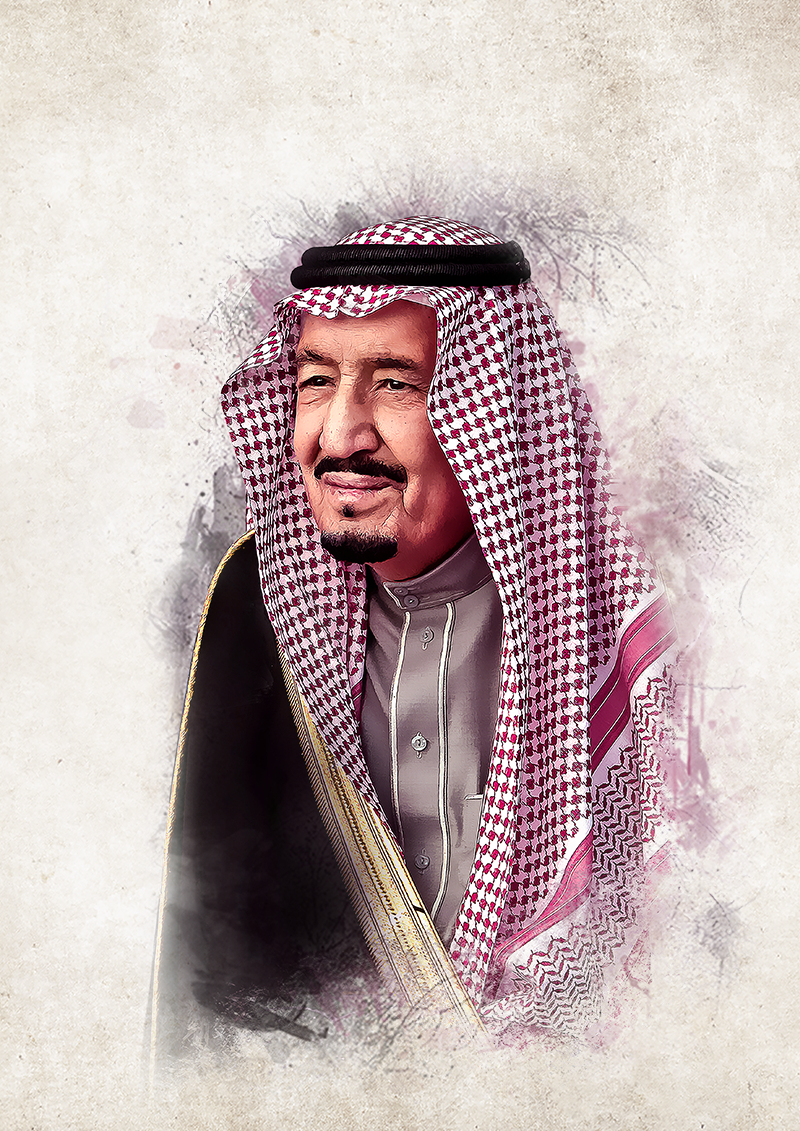 Source: www.pinterest.com
" هدفي الأول أن تكون بلادنا نموذجاً ناجحاً ورائداً في العالم على كافة الأصعدة، وسأعمل معكم على تحقيق ذلك."

خادم الحرمين الشريفين الملك سلمان بن عبدالعزيز آل سعود
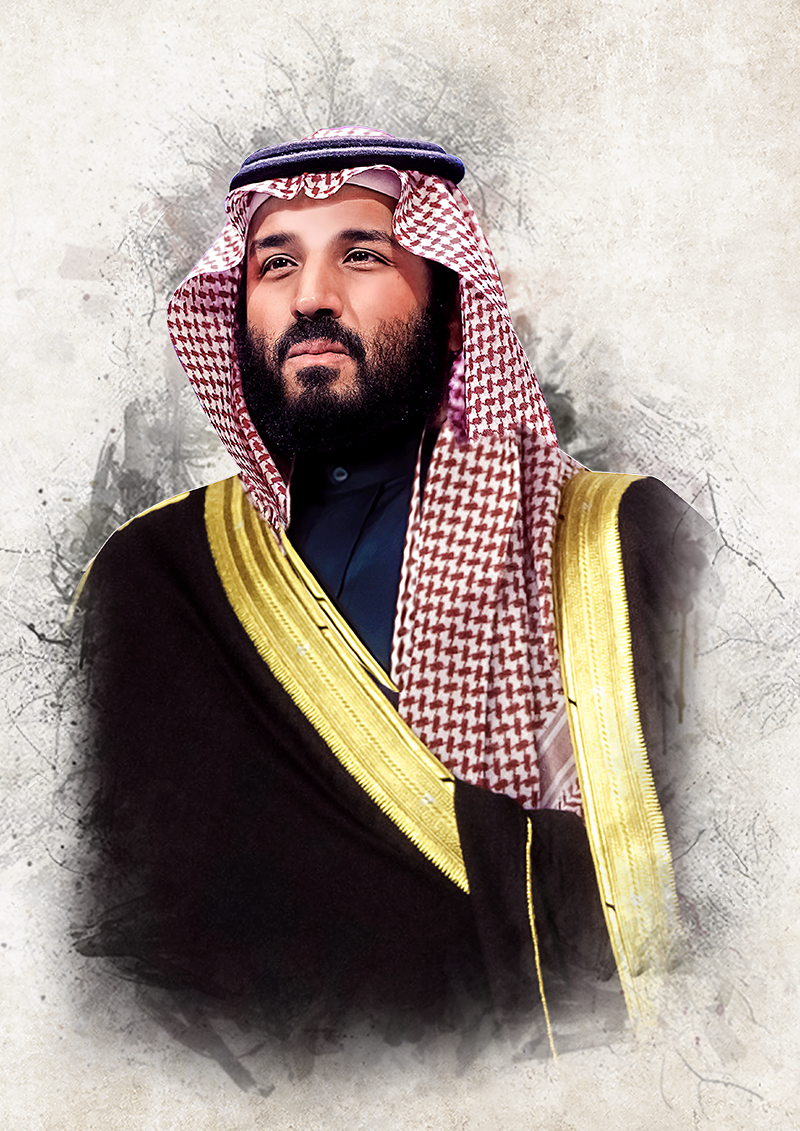 " دائما ما تبدأ قصص النجاح برؤية، وأنجح الرؤى هي تلك التي تبنى على مكامن القوة. ونحن نثق ونعرف أن الله سبحانه حبانا وطناً مباركاً هو أثمن من البترول، ففيه الحرمين الشريفين، أطهر بقاع الأرض، وقبلة أكثر من مليار مسلم، وهذا هو عمقنا العربي والإسلامي وهو عامل نجاحنا الأول."

صاحب السمو الملكي الأمير محمد بن سلمان بن عبدالعزيز
ولي العهد، نائب رئيس مجلس الوزراء
ورئيس مجلس الشؤون الاقتصادية والتنمية
Source: www.pinterest.com
الفهرس
الفهرس
شرح ترميز الوثائق
رمز الجهة
رقم تسلسل الوثيقة
الادارة المالية
(1.2.3…..)
رمز الوثيقة
FINANCIAL ADMINISTRATION
الهيكل التنظيمي
وكالة الجامعة
الادارة المالية
سكرتارية
مساعدة مدير الإدارة شطر الطالبات
مساعد مدير الإدارة لشؤون الحسابات
مساعد مدير الإدارة لشؤون التدقيق
رئيس قسم الاتصالات
رئيس قسم المحاسبة
رئيس قسم التدقيق
رئيس وحدة الأرشيف
رئيس قسم أوامر الدفع والشيكات
السياسات
السياسات
تابع السياسات
الوصوف الوظيفية
الوصوف الوظيفية
الوصوف الوظيفية
الوصوف الوظيفية
الوصوف الوظيفية
الوصوف الوظيفية
الوصوف الوظيفية
الوصوف الوظيفية
الوصوف الوظيفية
الوصوف الوظيفية
الوصوف الوظيفية
الوصوف الوظيفية
الوصوف الوظيفية
الوصوف الوظيفية
الوصوف الوظيفية
الوصوف الوظيفية
خرائط التدفق
خرائط التدفق
هل المعاملة مستوفية لكافة مسوغات الصرف
بدء العمل
استلام المعاملة من قسم الاتصالات وتحويلها الى قسم التدقيق
مراجعة واعتماد امر الصرف من قسم المحاسبة
تحويل المعاملة للارتباط من إدارة التخطيط والميزانية
نعم
البداية
لا
أعادة المعاملة لأصل المصدر
هل المعاملة مستوفية لكافة مسوغات الصرف
لا
اعتماد أمر الصرف من مدير الادارة
نعم
في حالة وجود أي ملاحظة
في حالة وجود أي ملاحظة
اعتماد امر الصرف من صاحب الصلاحية ثم المراقب المالي
اصدار أمر الدفع من قسم الشيكات واوامر الدفع
النهاية
اعتماد امر الدفع من مدير الادارة
اعتماد امر الدفع من صاحب الصلاحية ثم المراقب المالي
دائرة : بداية ونهاية.
معين : قرار.
مربع او مستطيل: عمليات.
متوازي : قراءة او إدخال.
الحد الأقصى للوقت في تنفيذ العملية :- 5 أيام
خرائط التدفق
صورة من محضر لجنة فتح المظاريف
صورة من محضر اللجنة الفنية
صورة من محضر لجنة البت
صورة من العقد
صورة من محضر استلام الموقع
اصل المستخلص موقع من المشرف ومهندسي الجهة المنفذة ومعتمد من رئيس الجهة
صور الشهادات الخاصة بالشركة او المؤسسة على ان تكون سارية المفعول
خطاب مطالبة من الشركة 
محضر استلام (نموذج رقم 3) اذا كانت هناك أجهزة او منقولات عينية
صورة من الضمان البنكي
كشف استلام الرواتب
شهادة عدم وجود قضايا عمالية (المستخلص النهائي)
امر الصرف
امر الشراء
خطاب الارتباط
خرائط التدفق
هل الطاب مستوفي مسوغات الصرف الخاصة بالعهد
بدء العمل
استلام طلب العهدة وتحويلها للموظف المختص
مراجعة واعتماد امر الصرف من قسم المحاسبة
تحويل المعاملة للارتباط من إدارة التخطيط والميزانية
نعم
البداية
لا
أعادة المعاملة لأصل المصدر
هل المعاملة مستوفية لكافة مسوغات الصرف الخاصة بالعهد
لا
اعتماد أمر الصرف من مدير الادارة
نعم
في حالة وجود أي ملاحظة
في حالة وجود أي ملاحظة
اعتماد امر الصرف من صاحب الصلاحية ثم المراقب المالي
اصدار أمر الدفع من قسم الشيكات واوامر الدفع
النهاية
اعتماد امر الدفع من مدير الادارة
اعتماد امر الدفع من صاحب الصلاحية ثم المراقب المالي
خرائط التدفق
1 ـ يجب أن يكون المستفيد من العهدة المالية أحد منسوبي جامعة أم القرى المعينين على السلم الوظيفي العام .
2 ـ يجب أن يكون المستفيد من العهدة المالية على رأس العمل على أن لا يكون مجاز أو مبتعث خارج المملكة أو داخلها .
3 ـ يجب تحديد المراد تأمينه وإرفاق إفادة من الجهات المؤمنة مثل المستودع العام للجامعة أو المطبعة أو تقنية المعلومات أو مركز الوسائل للتأكد من عدم توفر المطلوب وكذلك إدارة المناسبات للقيام بتأمين الحفلات واستقبال الضيوف .
4 ـ يجب على الجهة المستفيدة من العهدة المالية أخذ موافقة صاحب الصلاحية ( سعادة رئيس الجامعة )         أو من يفوضه .
5 ـ يجب إرفاق صورة من الهوية الوطنية للمستفيد مع إقرار بموافقة المستفيد باستلام العهد المطلوبة .
6 ـ لا تصرف أكثر من عهدة للجهة الطالبة وفي حال تم طلب أكثر من عهدة يتم صرف واحدة فقط على أن يتم صرف الثانية بعد سداد الأولى .
7 ـ في حال طلب عهدة مستديمة فيجب أن يكون المسمى الوظيفي للمستفيد أمين صندوق .
	وفي حال توفر الضوابط السابقة يسلم المستفيد خطاب من الإدارة المالية باسم المستفيد موجه إلى البنك السعودي للاستثمار لتسليم المستفيد بطاقة صراف بالضوابط التالية :
1 ـ يجب على المستفيد الشراء عبر نقاط البيع فقط .
2 ـ يجب على المستفيد الشراء من نقاط البيع داخل المملكة فقط وما كان للضرورة القصوى من الخارج فيجب مخاطبة الإدارة المالية بذلك .
3 ـ عدم السحب النقدي من البطاقة .
4 ـ لا يمكن للمستفيد إيداع أي مبلغ للبطاقة من قبله .
5 ـ في حال إنهاء الفترة النظامية للاستفادة من العهدة ولم يقوم المستفيد بإرسال الفواتير للإدارة المالية لإقفال العهدة المالية فسوف تجمد البطاقة من قبل الإدارة المالية وتحويل المبلغ المتبقي من العهدة لحساب الايرادات وسيتم مخاطبة المستفيد لإرفاق المستندات لإقفال العهدة أو الحسم من راتبه .
خرائط التدفق
يتم إرفاق أصول الفواتير ولا تقبل الصور مع ضرورة مراعاة ما يلي :
1 ـ أن يكون تاريخ الفاتورة بعد صدور قرار الصرف ولن يقبل التعديل أو الشطب أو ما قبل تاريخ القرار .
2 ـ إرفاق ثلاث عروض أسعار ومحضر اختيار العرض المناسب لما تم تأمينه .
3 ـ أن تكون الفواتير معتمدة من المصدر ( المحل ) ومعتمدة من الرئيس المباشر مع إرفاق سند القبض أو ختم تم السداد من الجهة المصدرة للسند ولا تقبل بدونه  .
4 ـ إرفاق نموذج ( الجديد الالكتروني ) في حال كان صرف العهدة للتأمين .
5 ـ عمل خطاب من رئيس الجهة موجه للإدارة المالية بطلب السداد مع ذكر رقم قرار الصرف .
النماذج
النماذج
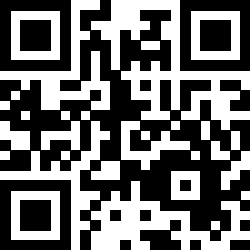 https://uq.sa/KgFTpI
نموذج الاطلاع
نموذج اطلاع جميع الموظفين على دليل السياسات والإجراءات الخاصة بالعمل في المركز
أقر أنا الموظف الموقع أدناه بأنني اطلعت على دليل نظام العمل الخاص بالإدارة
توقيع مدير الجهة :
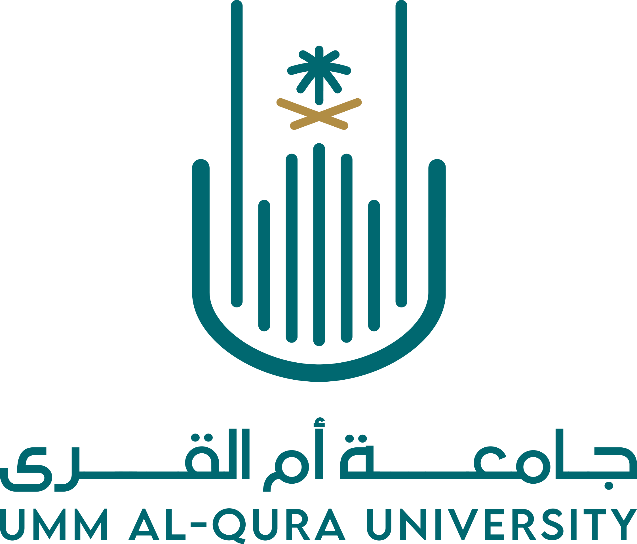 وكالة الجامعة

1443 - 2021